Natureza à janela!
Atividade no âmbito do Domínio de Autonomia Curricular de FQ/CN 
                                                    
                 8º ano                                        Agrupamento de Escolas de Sines
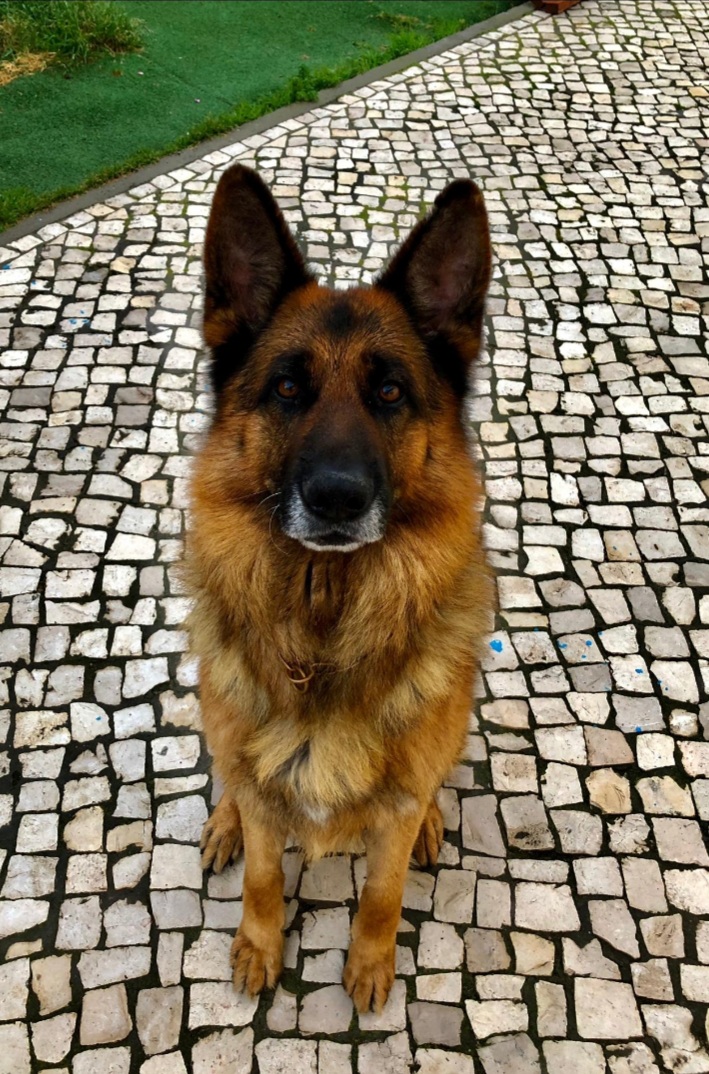 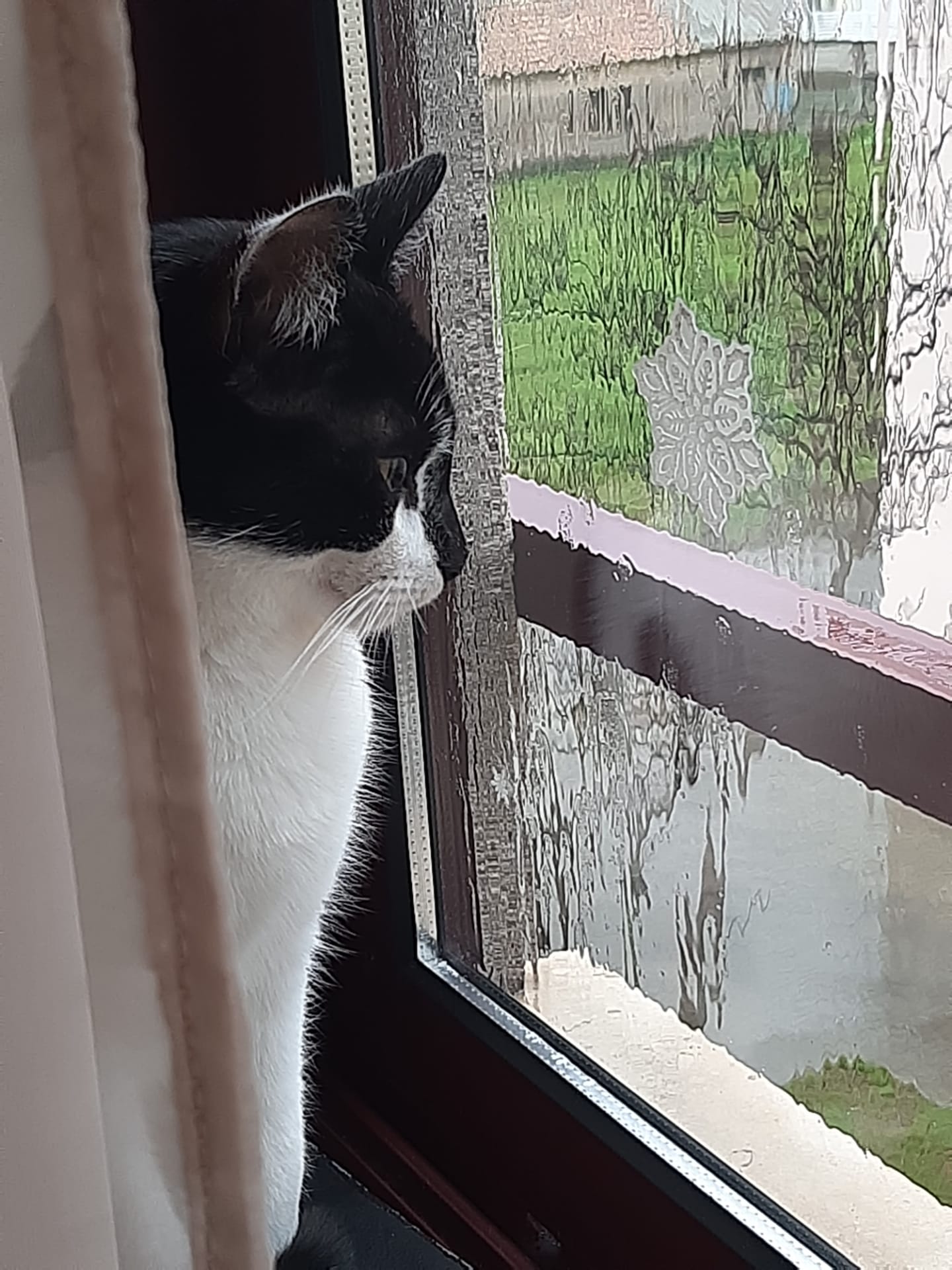 Cão Ledo
Gato
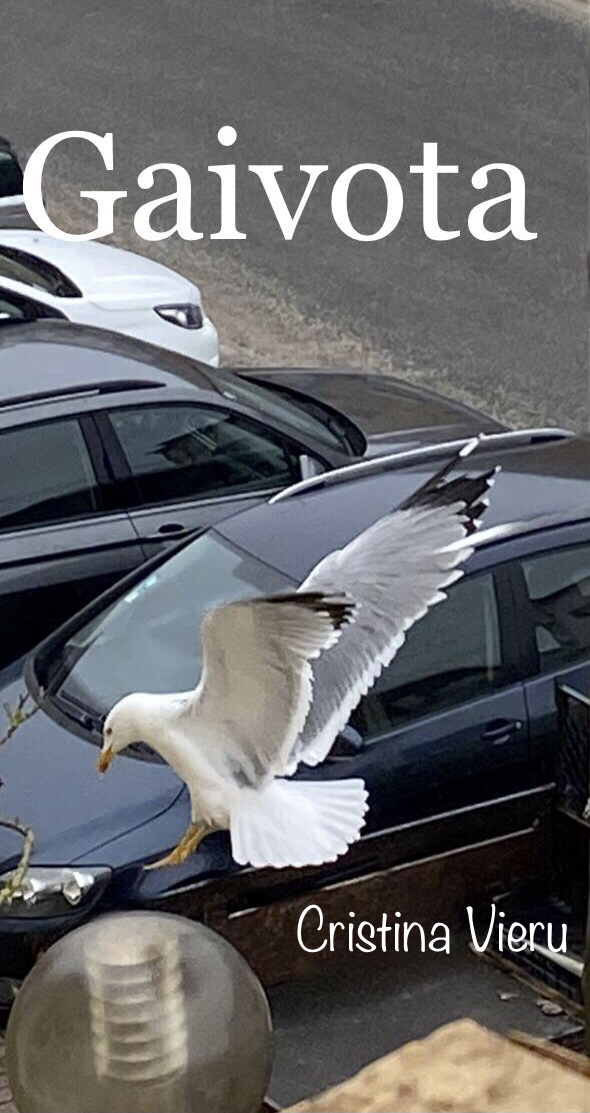 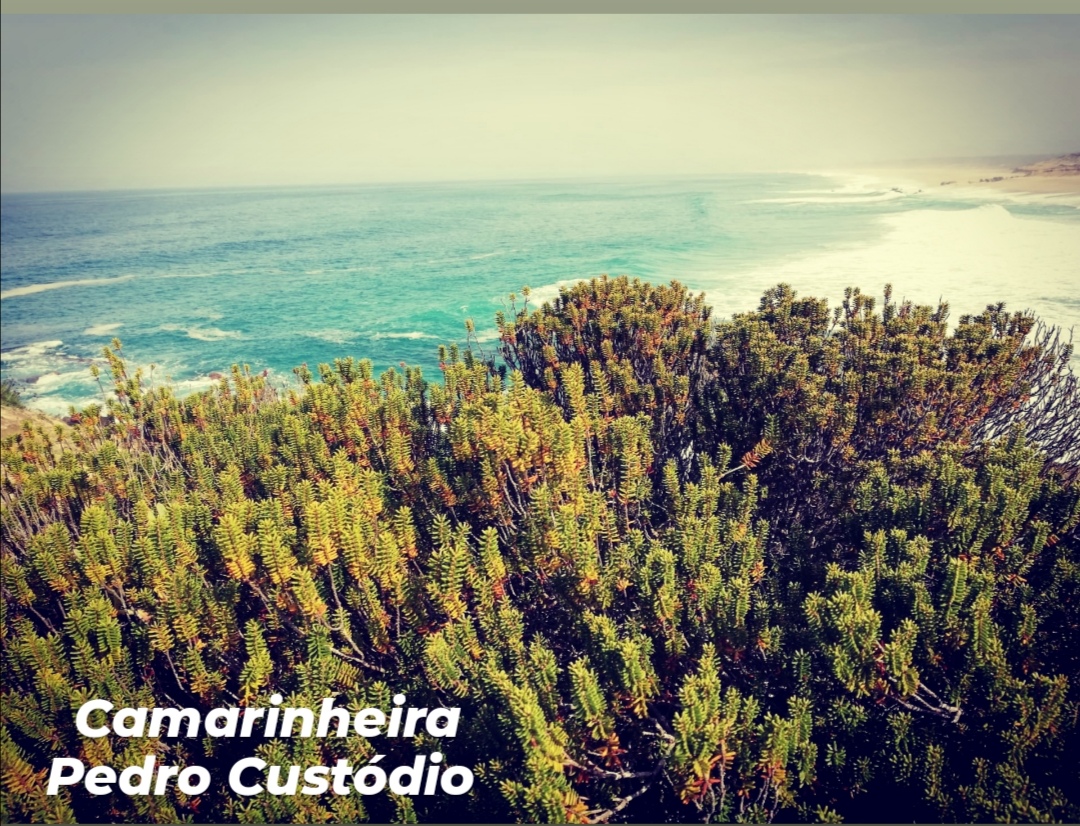 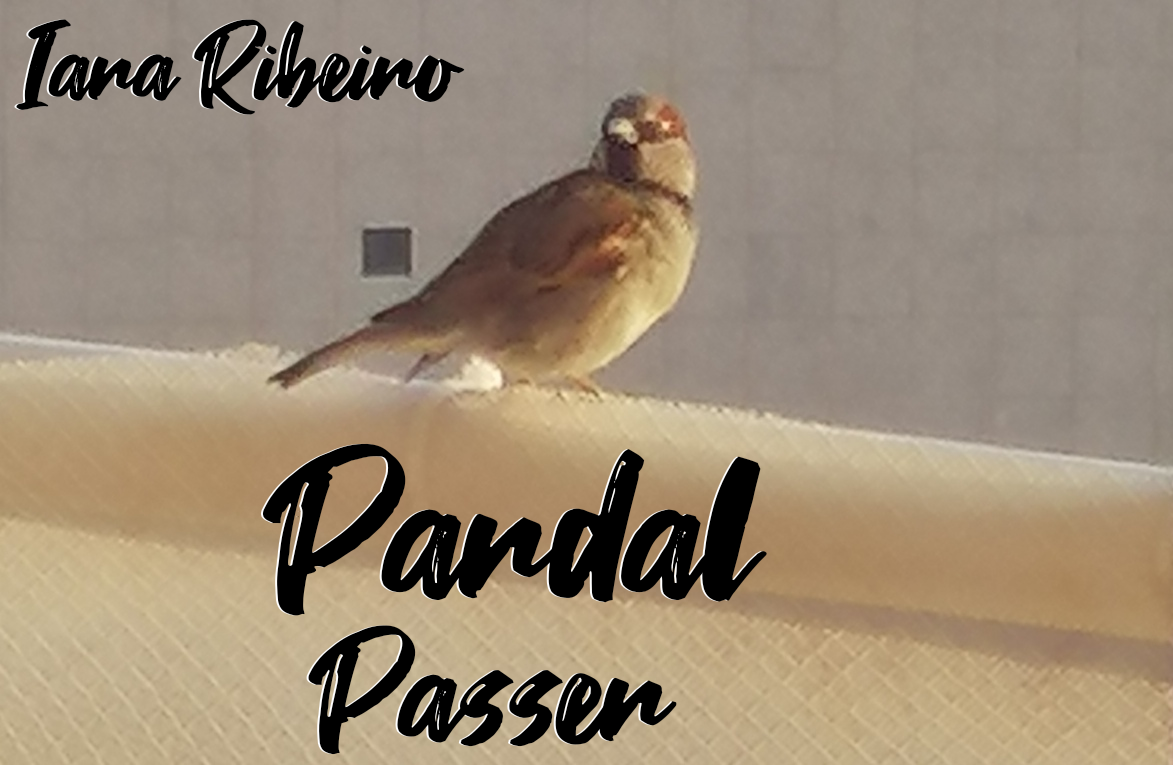 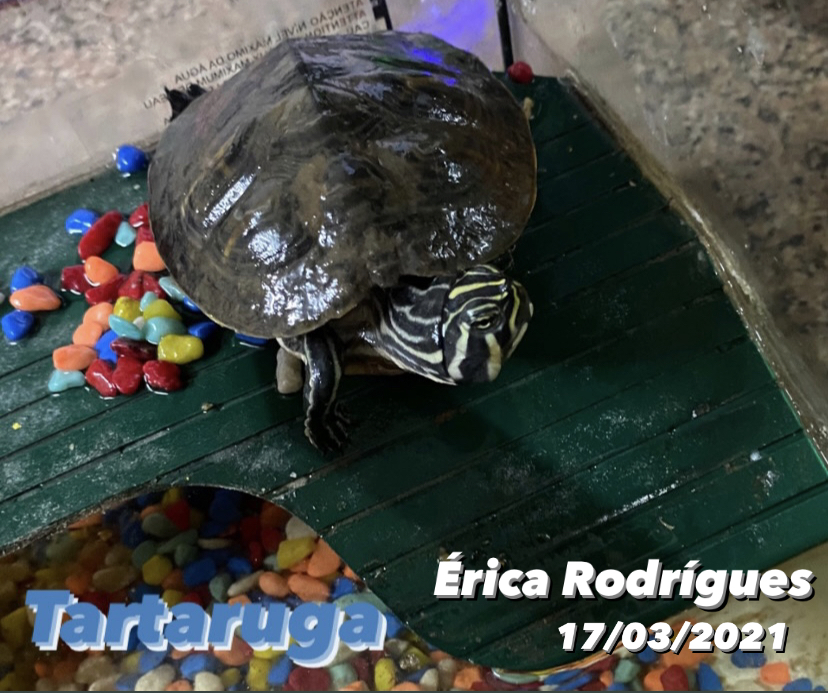 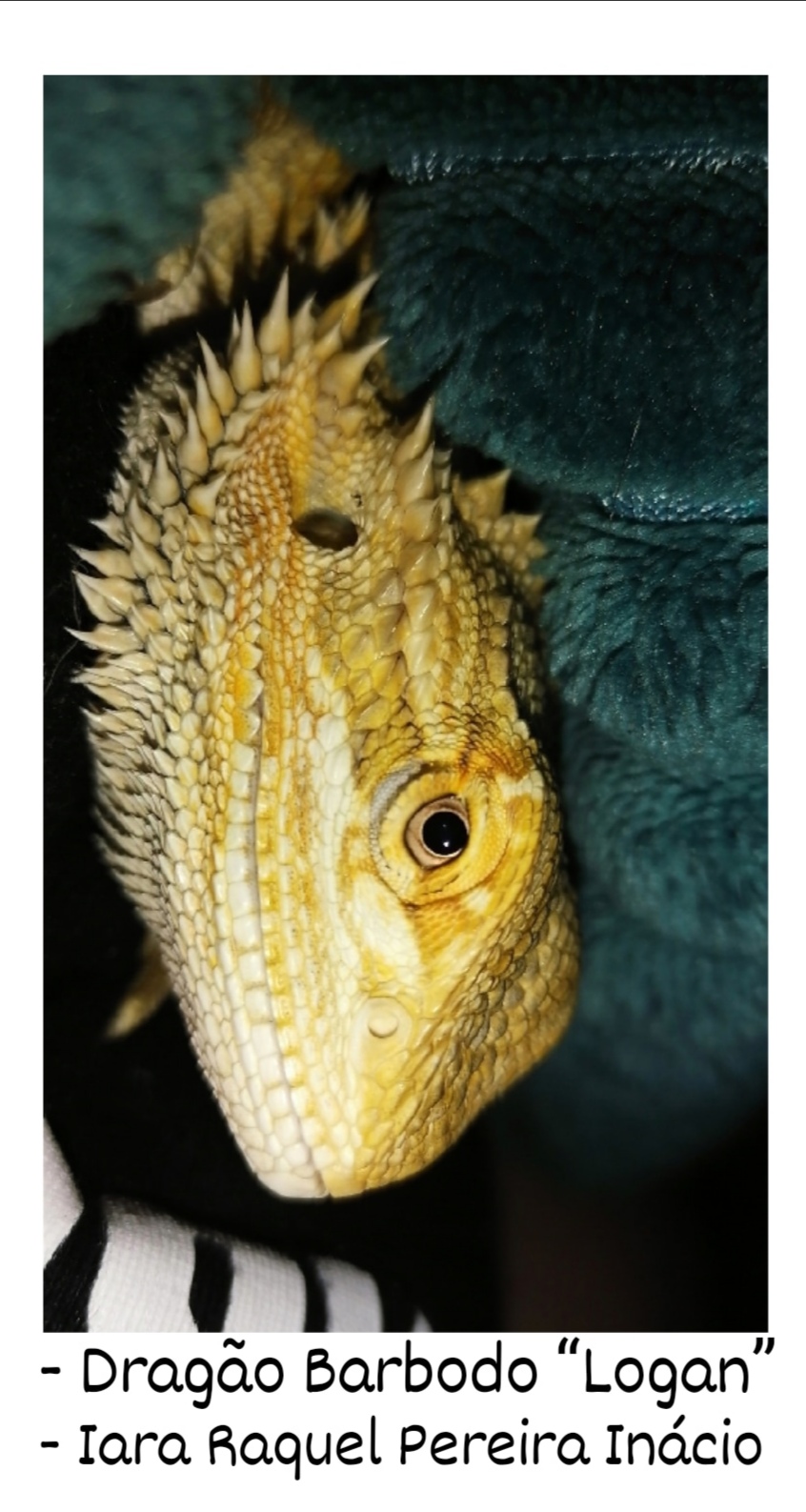 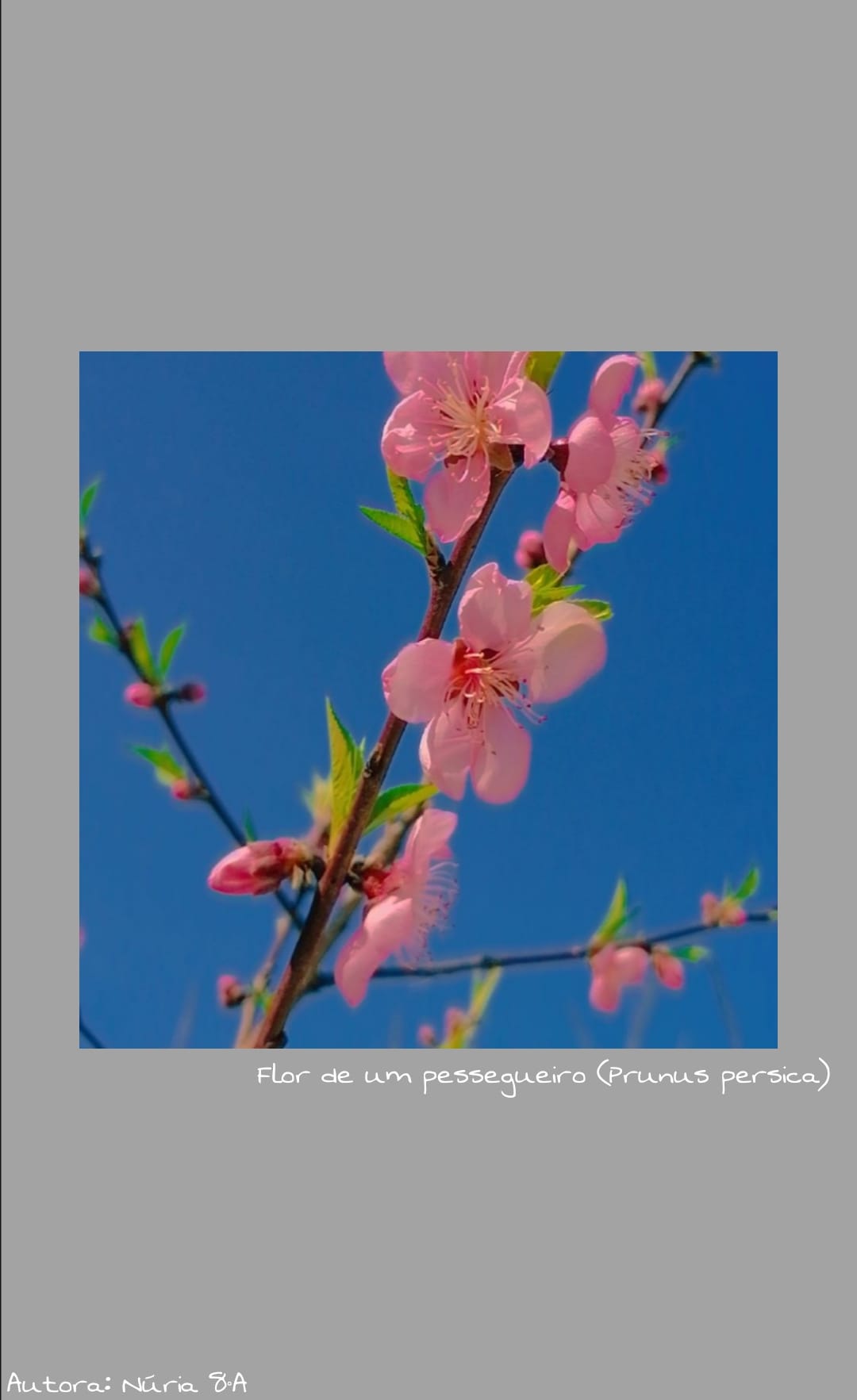 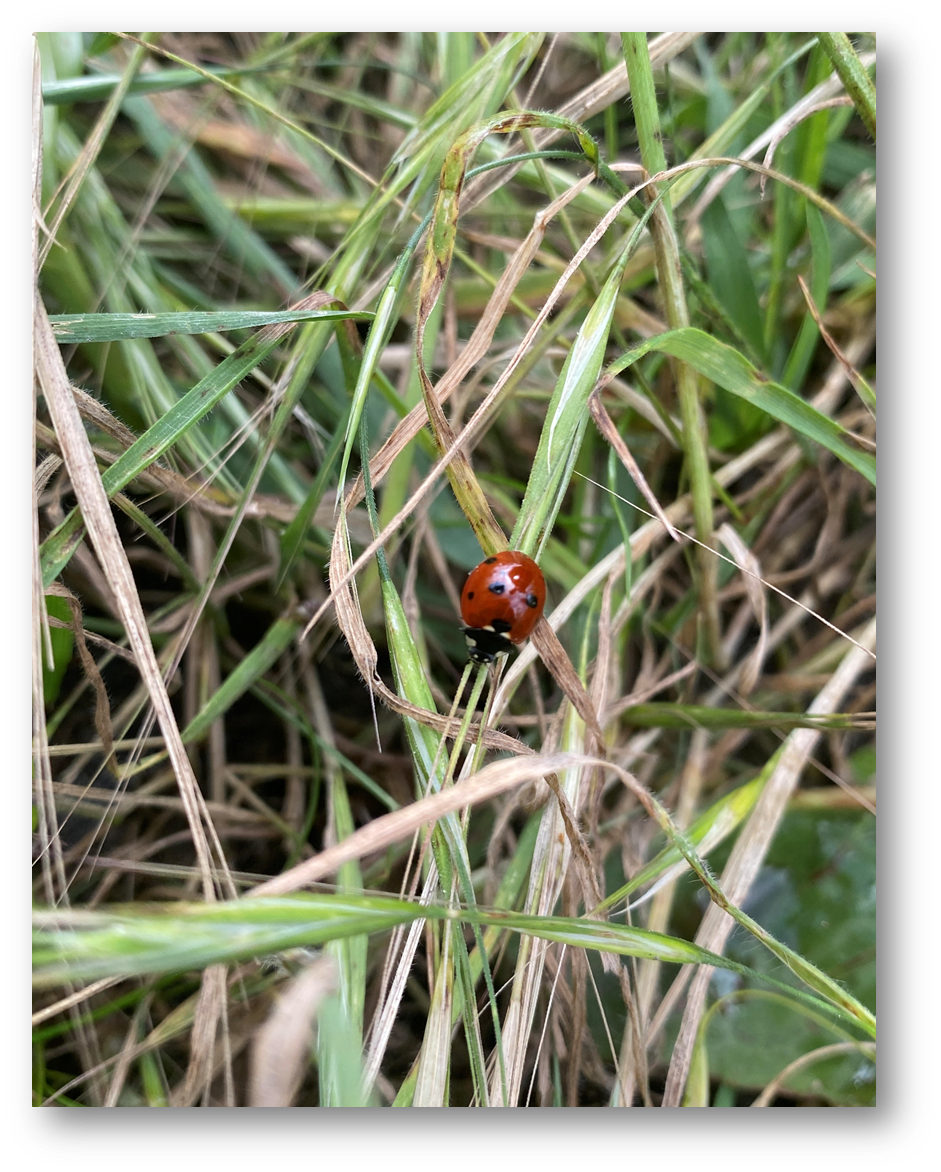 Salomé
Joaninha
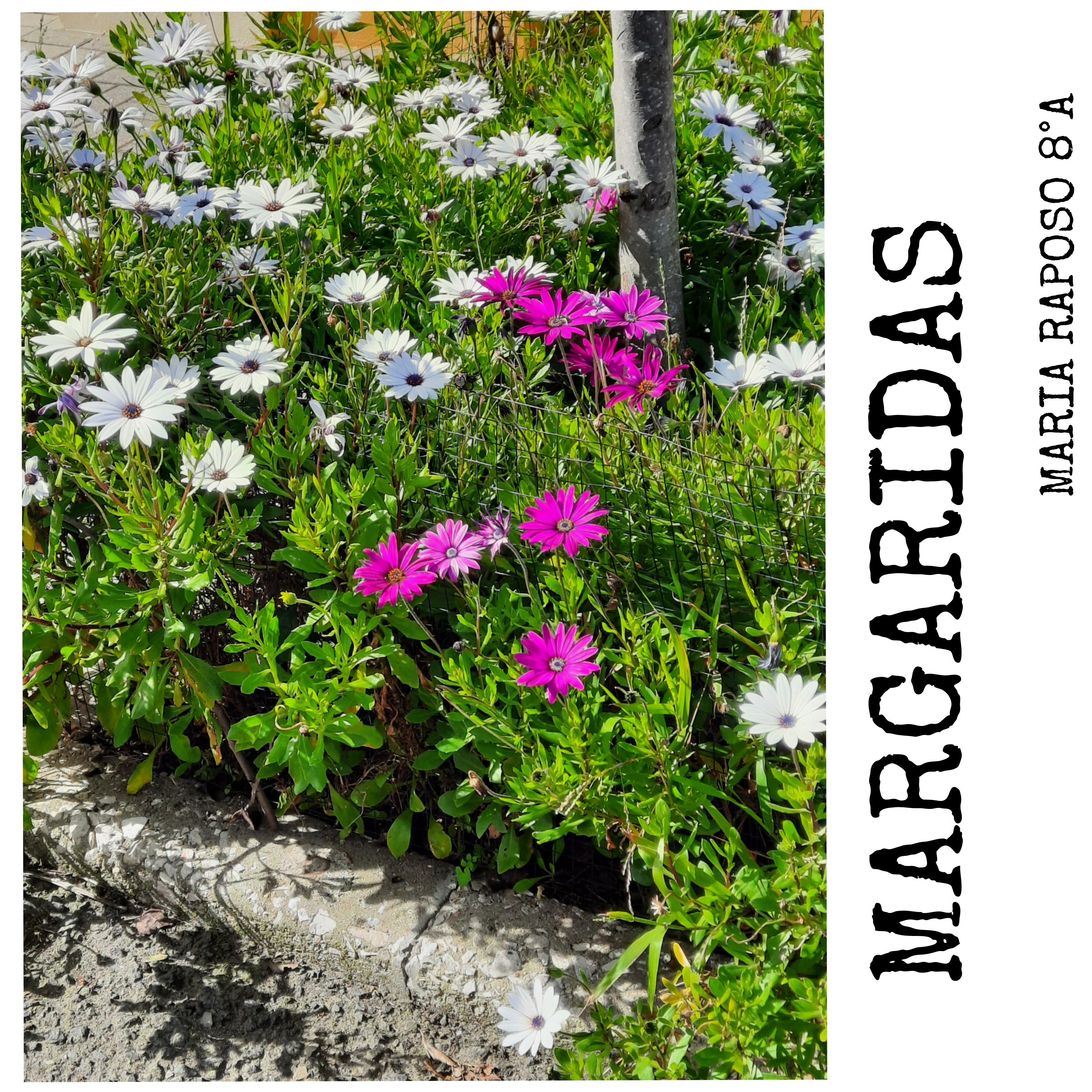 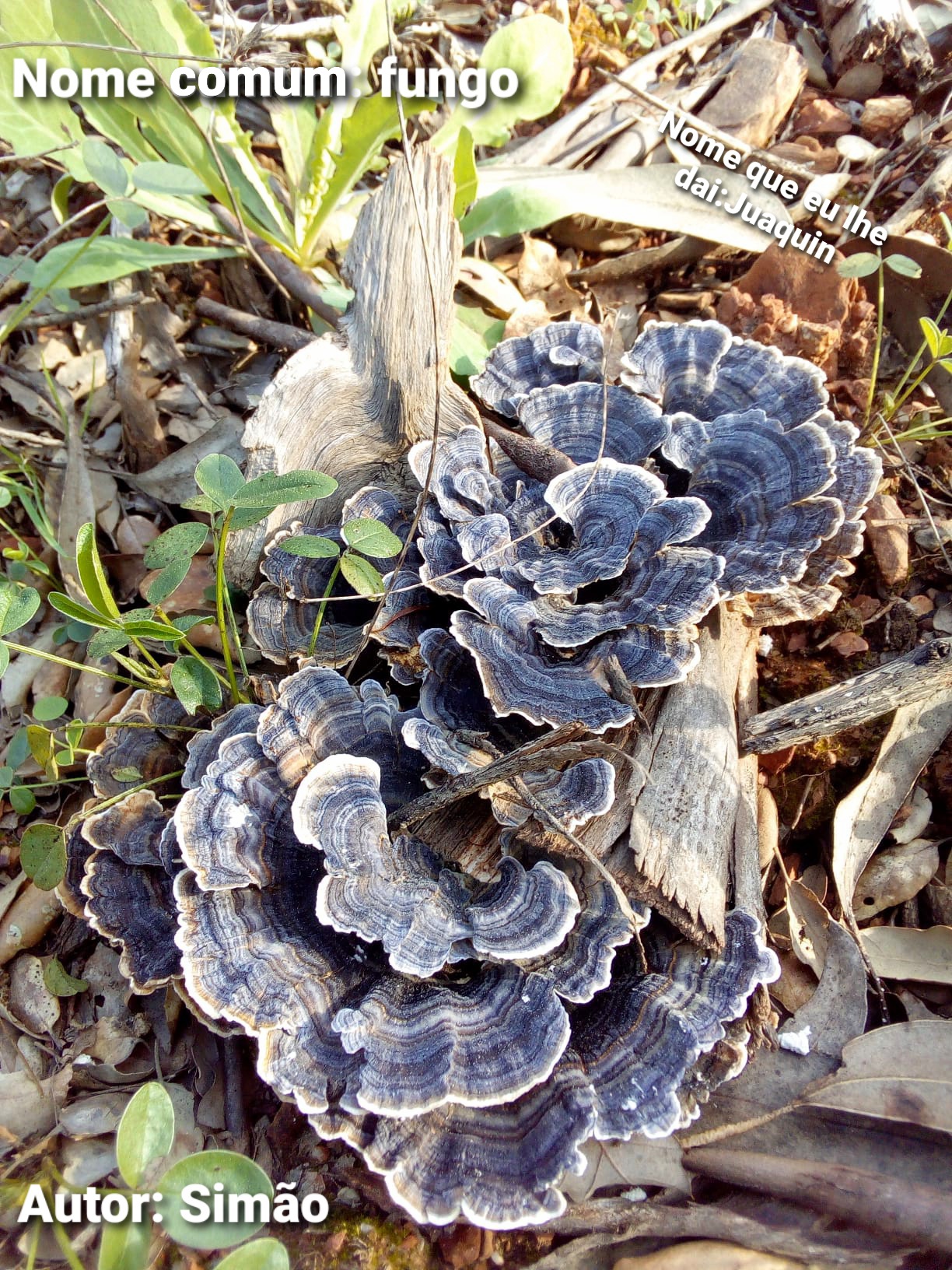